Loop-mediated isothermal amplification (LAMP):Applicability in resource limited settings
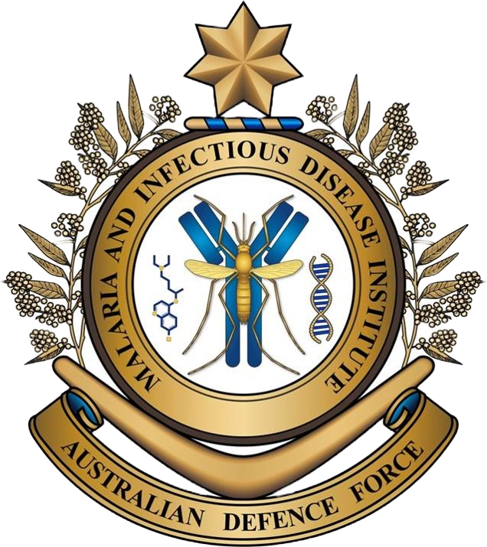 Dr Leanna Isam
ADFMIDI
Overview
Introduction to LAMP
LAMP compared to other diagnostic tools
Commercial kits:
Experience with Eiken kit in field settings
Experience with Meridian Alethia kits 
Future of LAMP
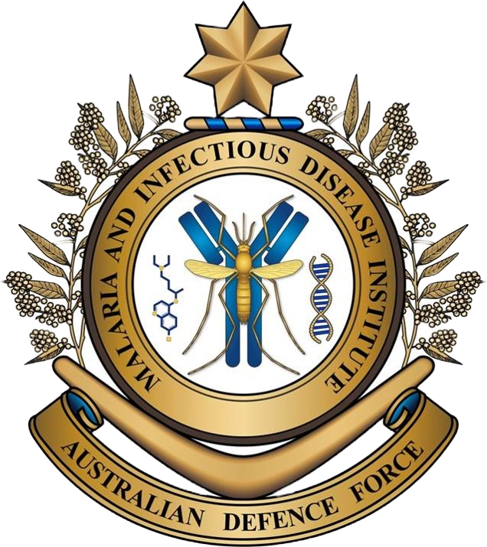 LAMP: an introduction
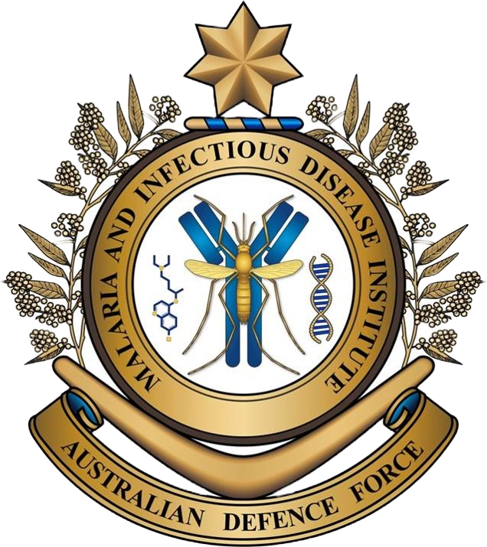 Loop-mediated isothermal amplification
Nucleic acid amplification test (replicates target DNA fragment)

Polymerase action

Constant temperature: 60-65° C

Duration: 15-60 minutes

DNA extraction > LAMP incubation > Result
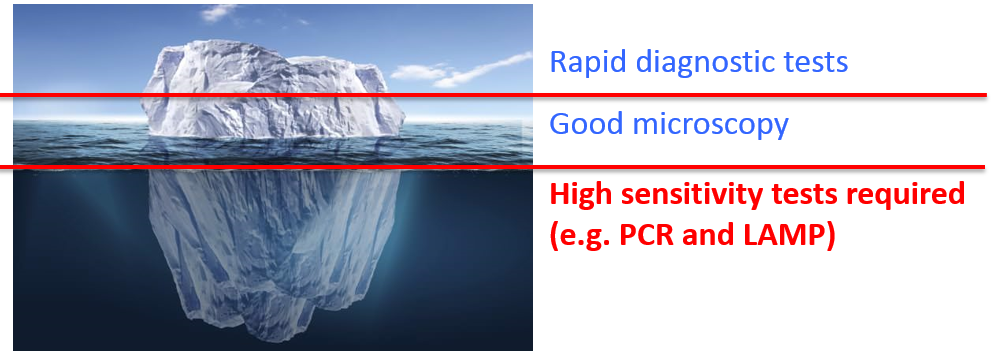 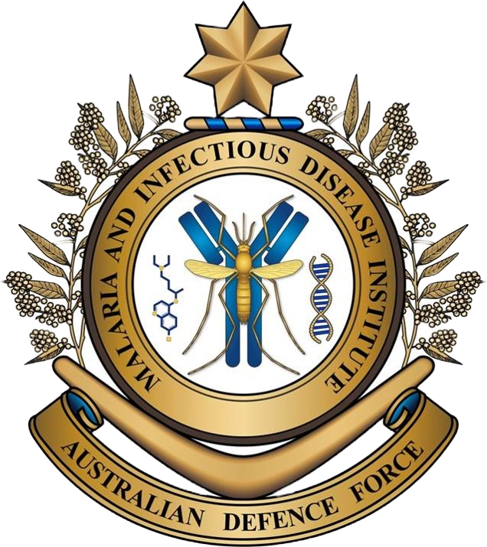 LAMP compared to microscopy, RDTs, and PCR
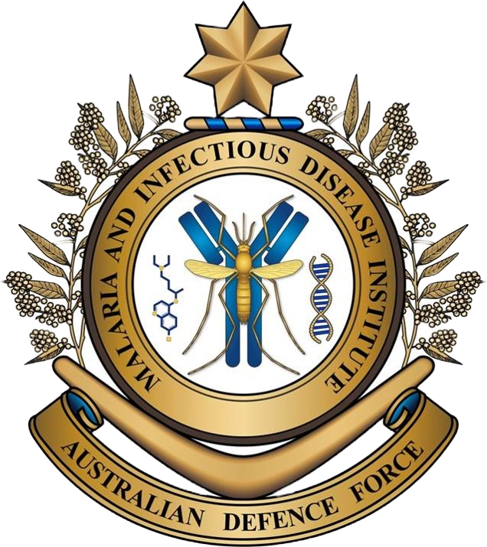 RDTs and microscopy = case management, cold chain not required
PCR and LAMP = elimination settings, cold chain required
Commercial LAMP kits: Eiken
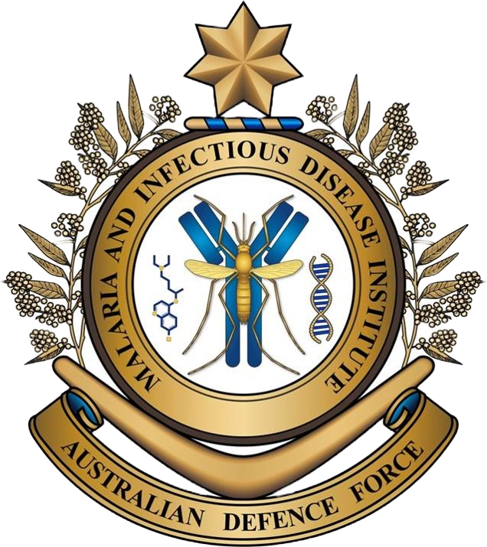 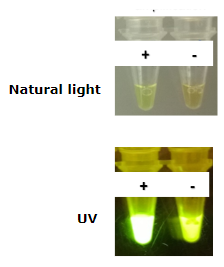 Eiken commercial LAMP kits
Founded LAMP technology 

Made the first commercial kits

Pan and Pf specific 

Visual result – instrumentation not required
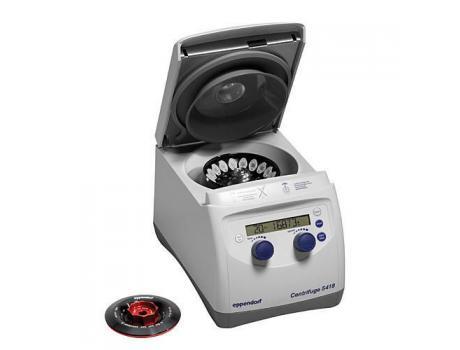 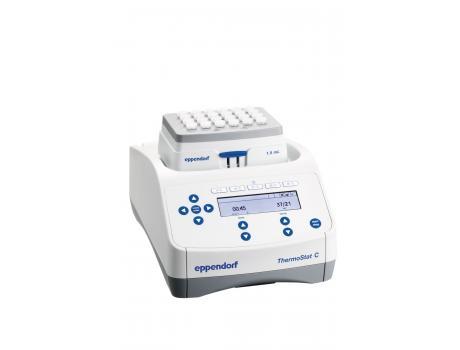 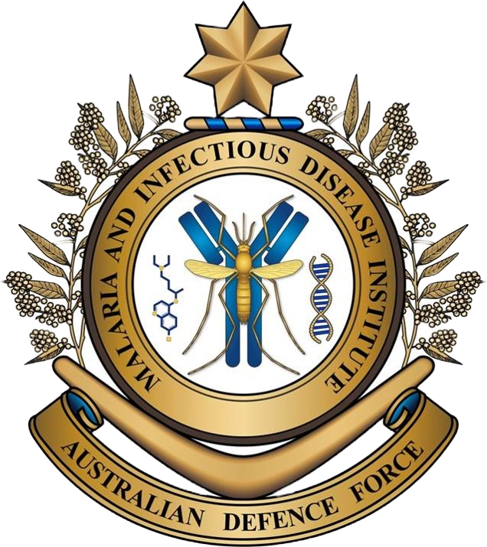 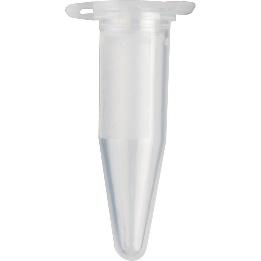 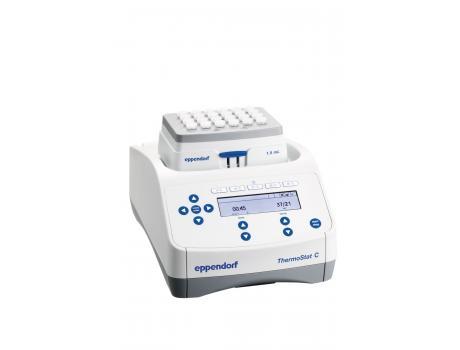 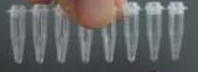 Using the Eiken kit in Vietnam
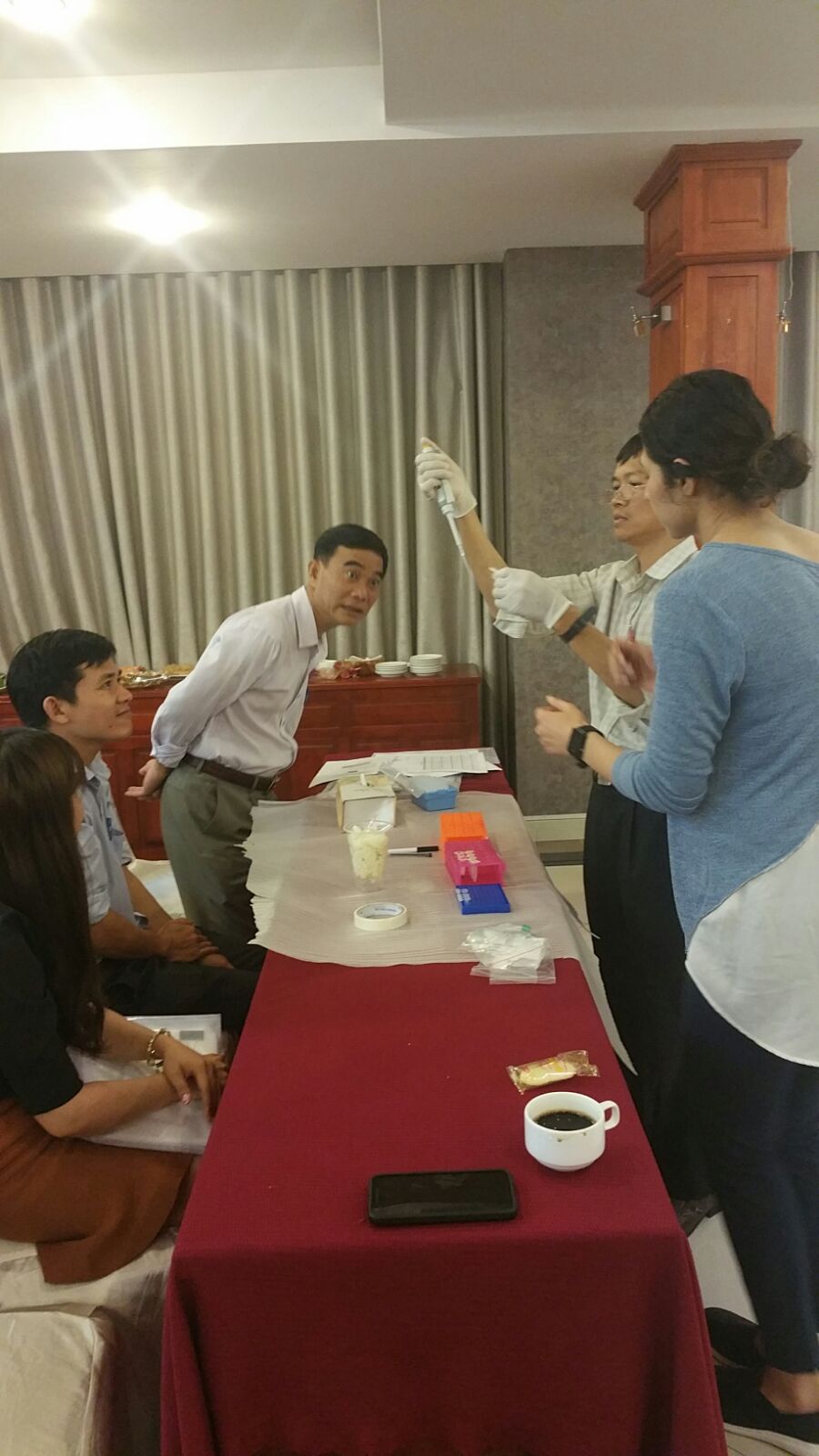 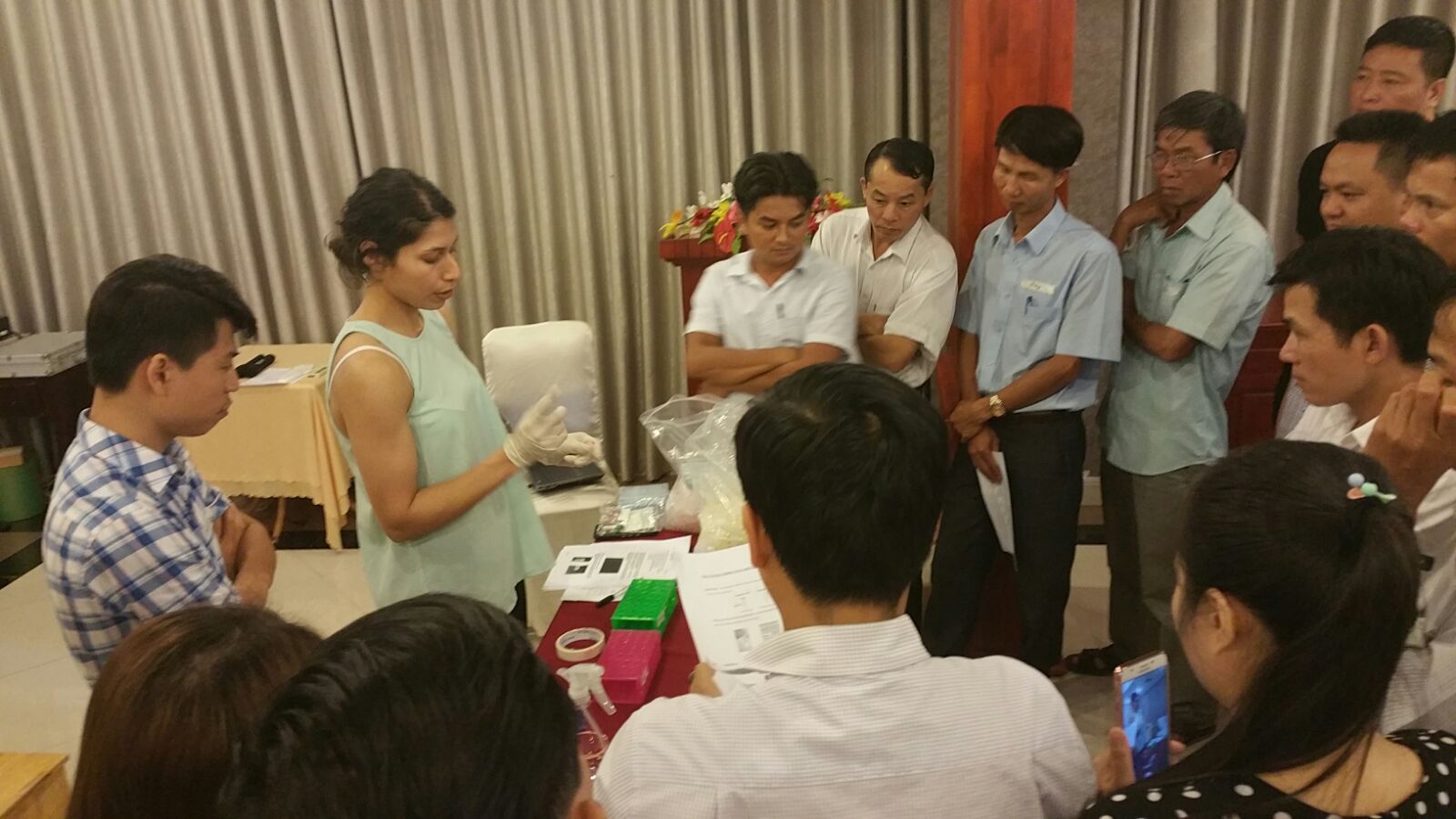 Training
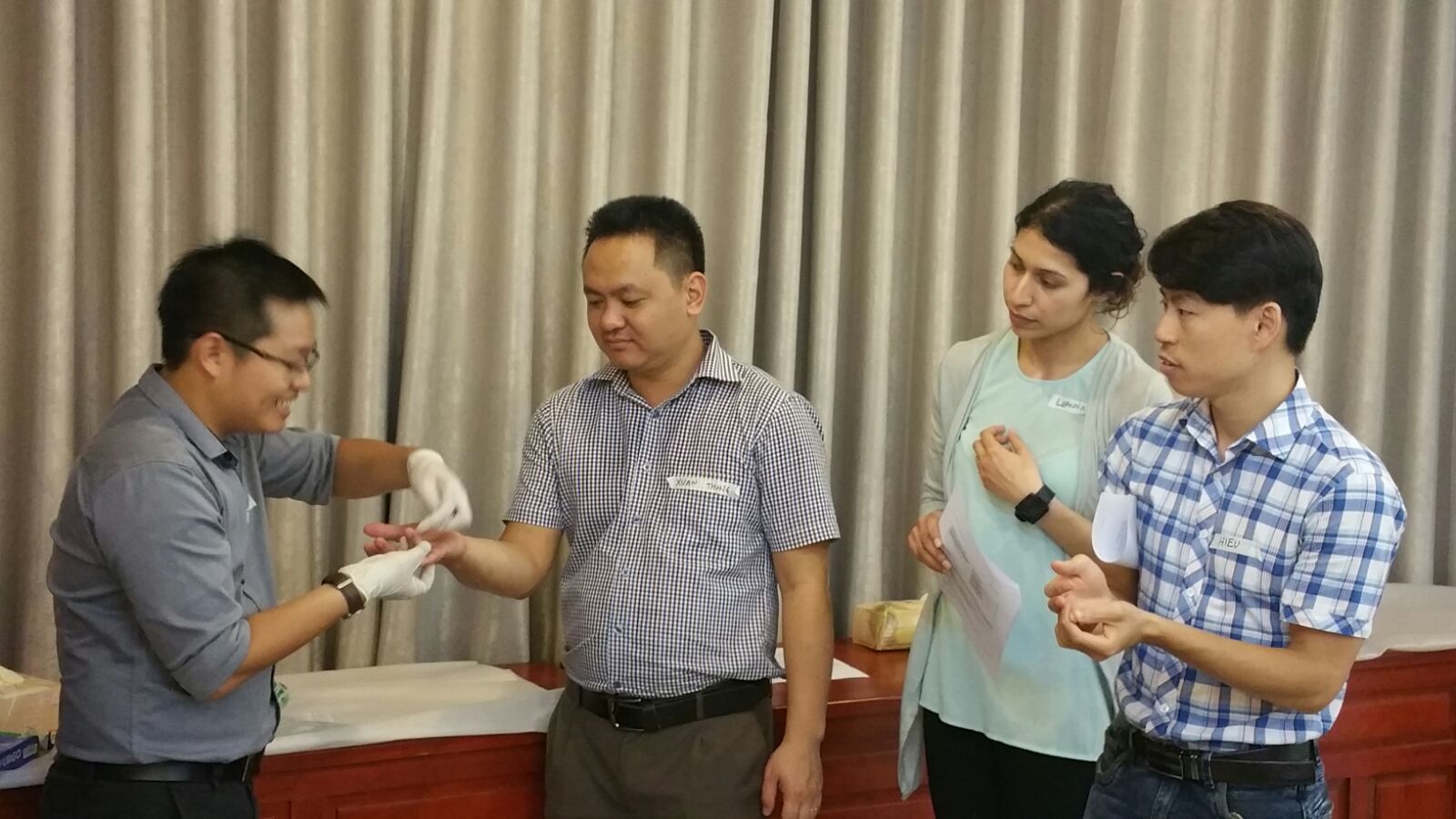 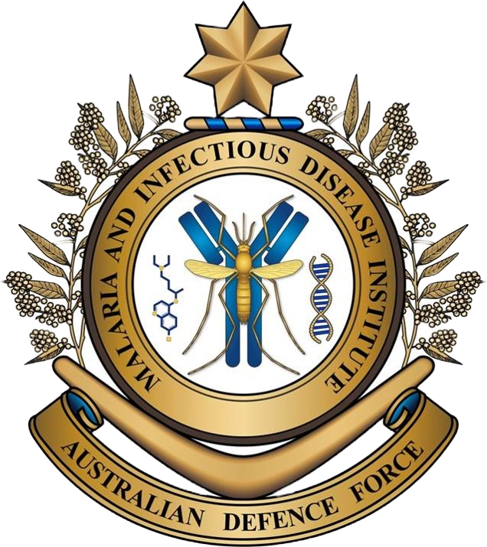 Using the Eiken kit in Vietnam
Set up workstations in health care centres
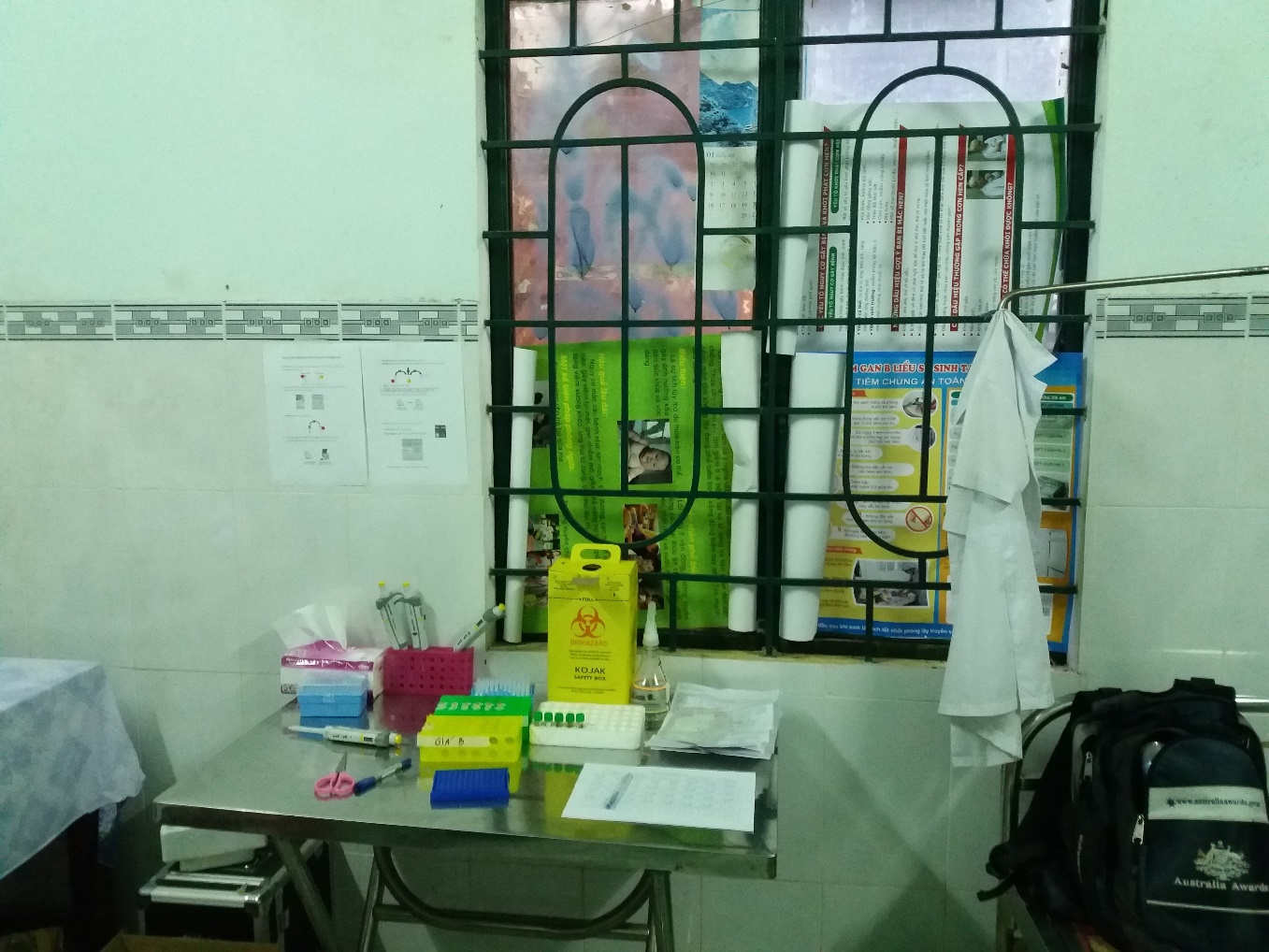 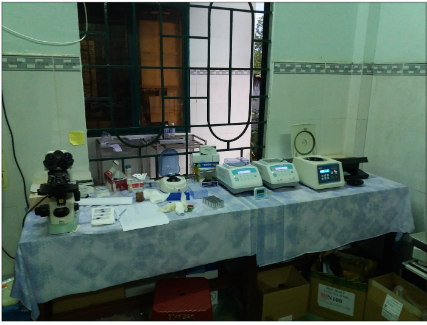 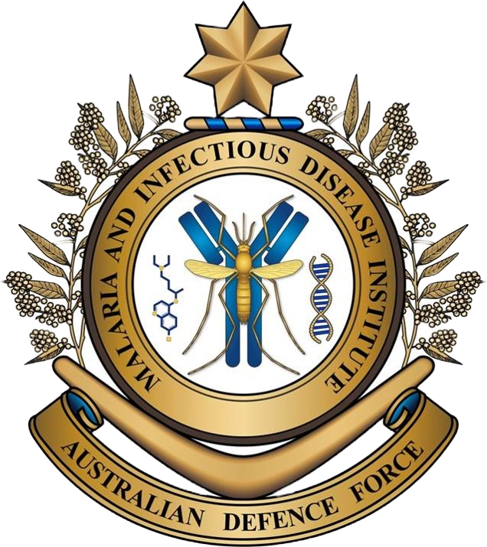 Using the Eiken kit in PNG
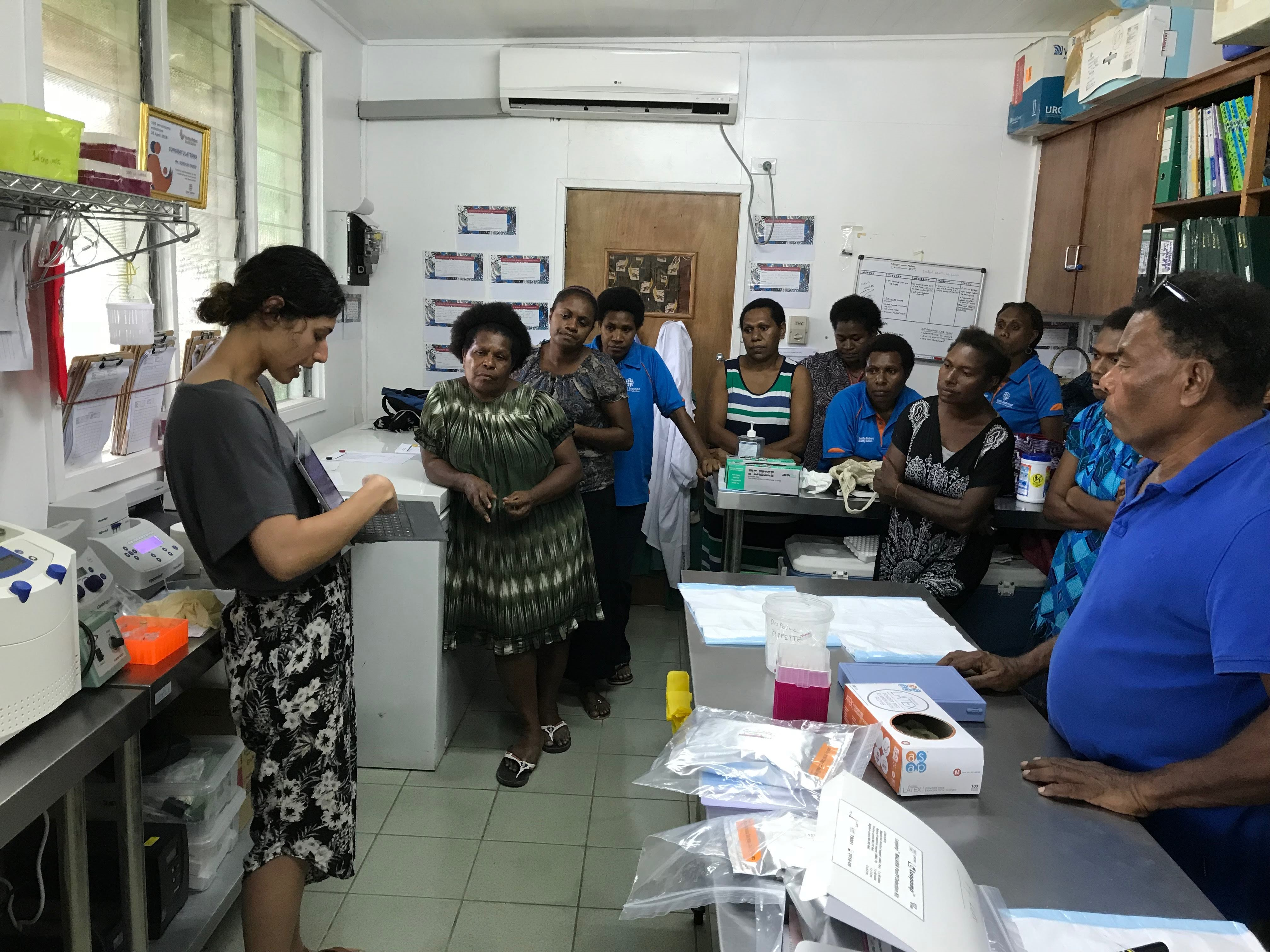 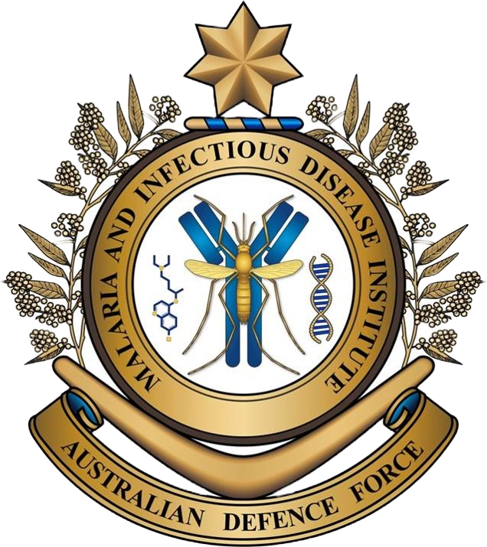 Eiken kit field performance
High acceptability

Easy to set up and maintain 

Undiagnosed asymptomatic reservoir present
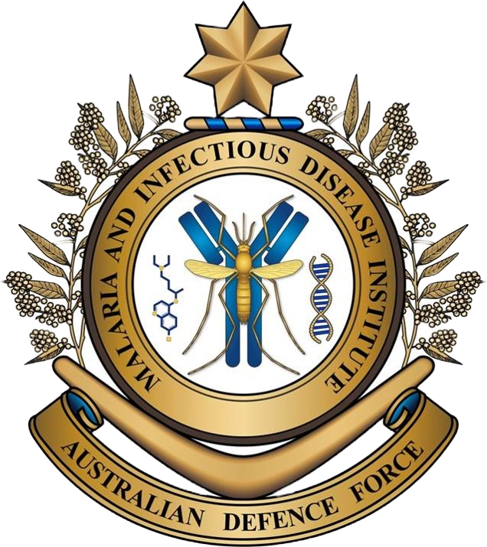 Limitations of Eiken kits
Power

Space 

Cleanliness

Lighting issues for visual detection
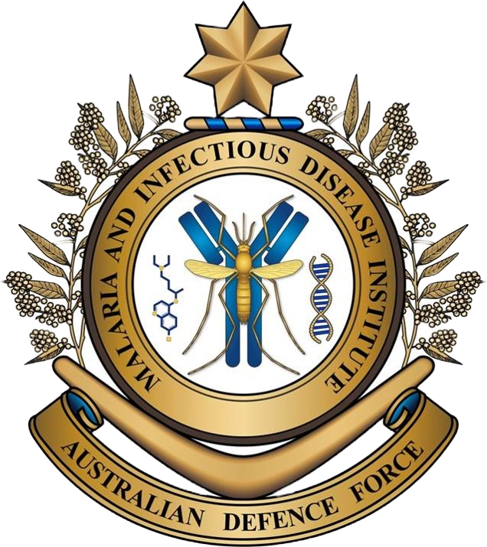 Commercial LAMP kits: Meridian
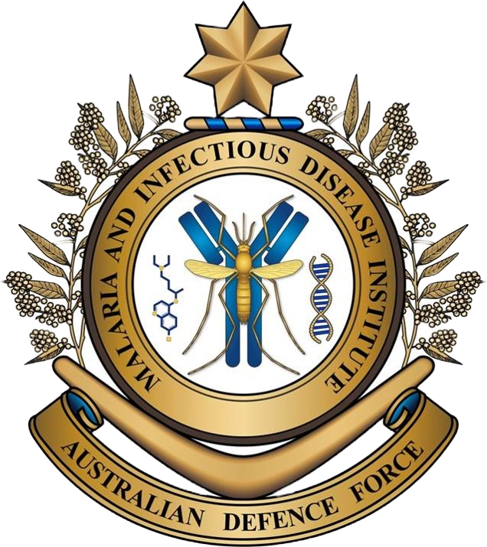 Meridian’s Alethia LAMP platform
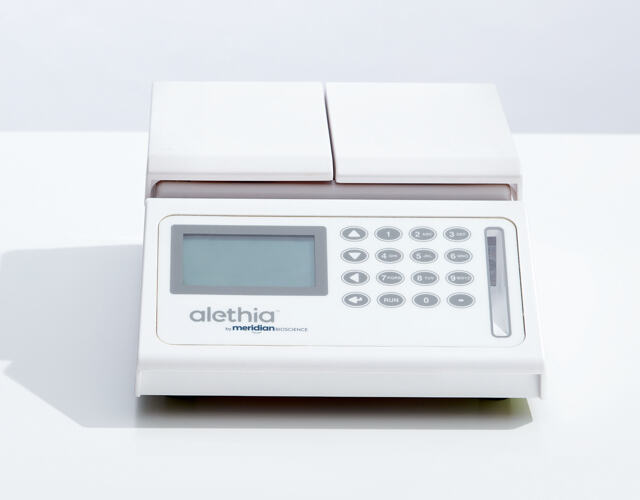 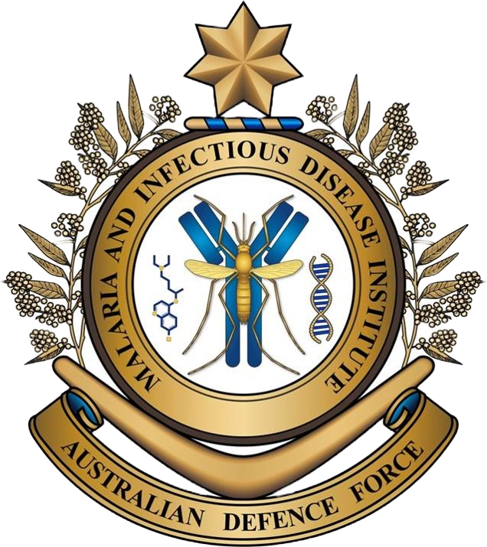 Performance of Alethia instrument at ADFMIDI
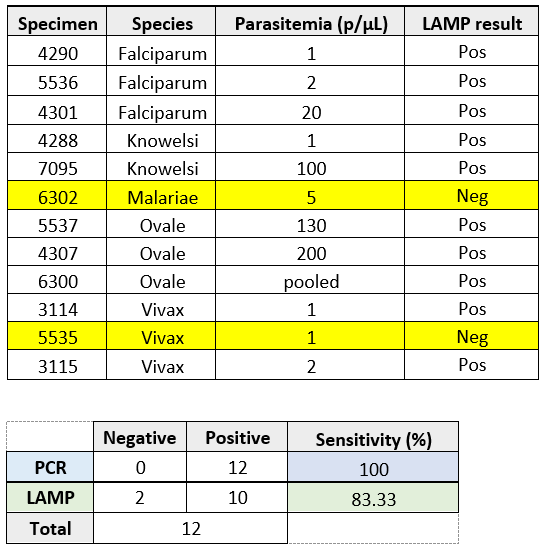 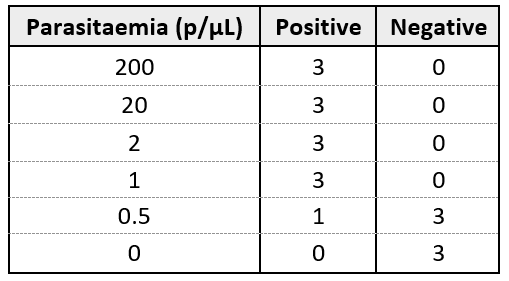 LOD of Pf samples

False positive rate 

Compared to PCR 

Pilot field study in PNG on DF and families
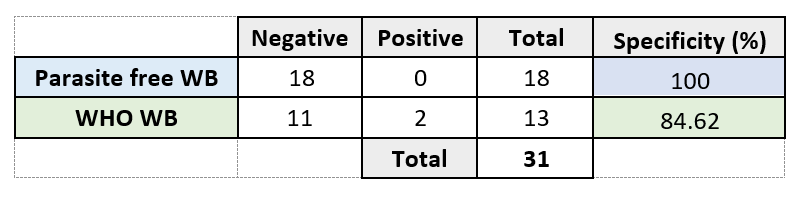 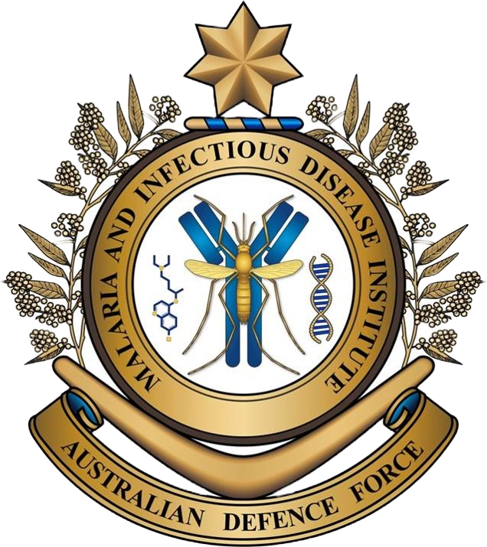 Future of LAMP
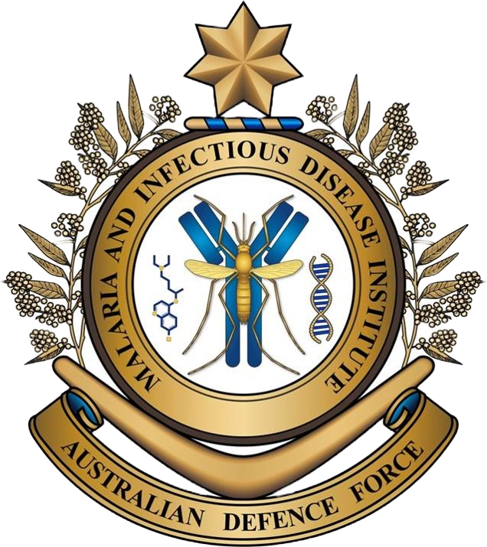 Scenarios most suitable for LAMP
Highly sensitive and specific 

Can’t replace RDTs and microscopy for management in endemic areas

Use at hospital level for screening of returned travellers

During intensified surveillance in elimination settings
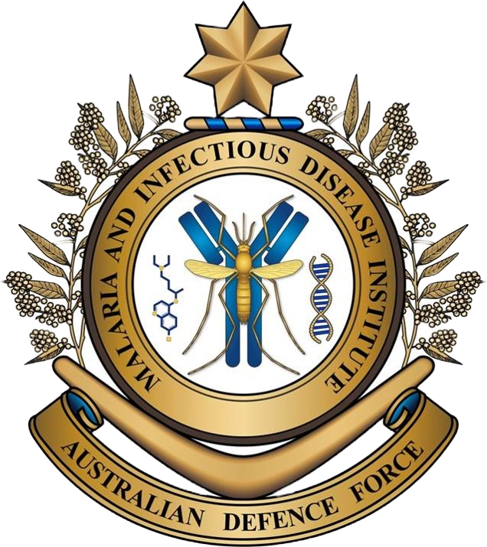 Questions?
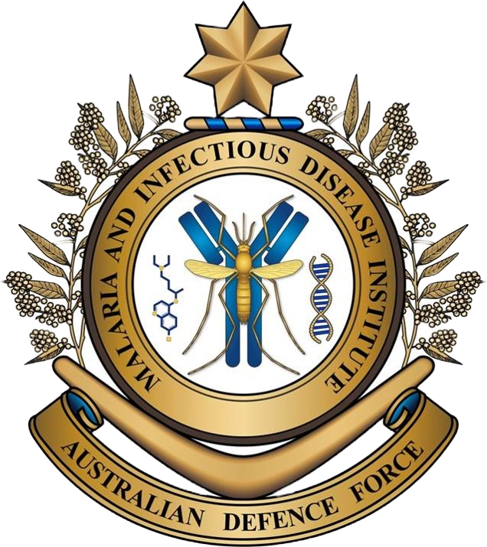